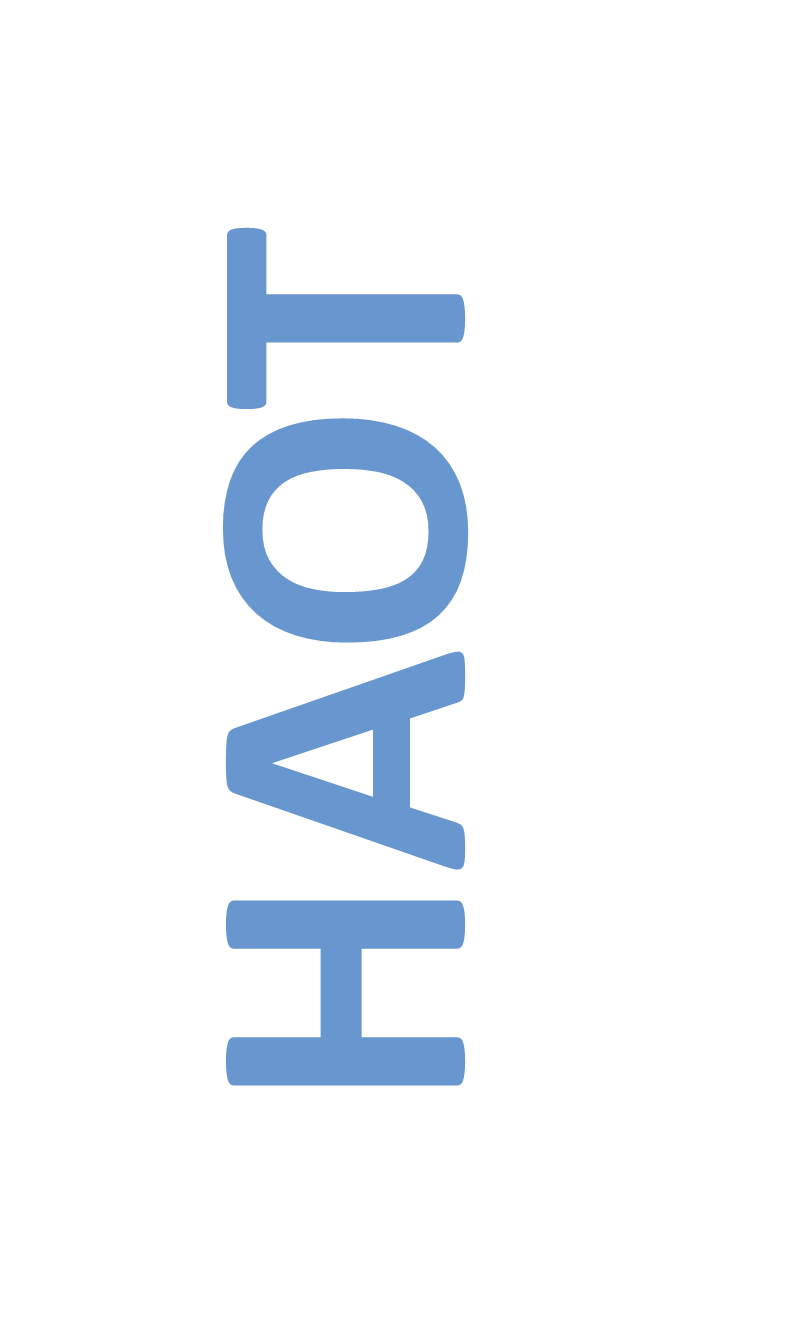 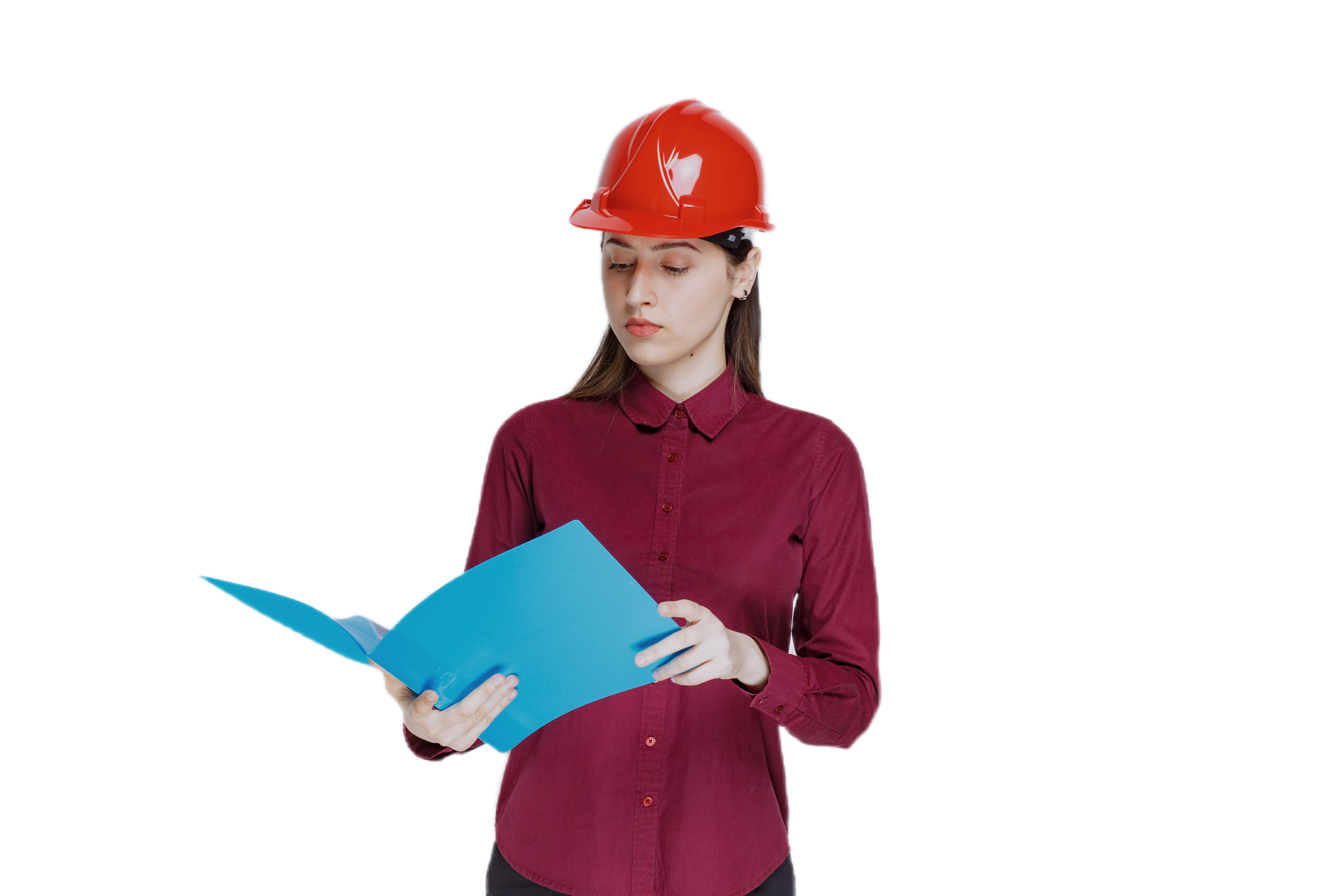 НАЦИОНАЛЬНАЯ АССОЦИАЦИЯ ОХРАНЫ ТРУДА
НАОТ
????
Кондратьева Ольга Евгеньевна
Генеральный директор Ассоциации НАОТ, д.т.н
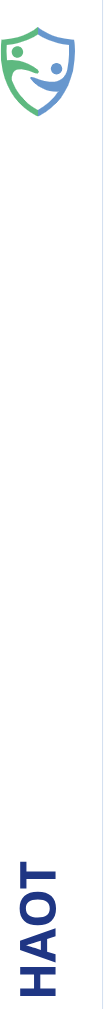 Национальная Ассоциация Охраны Труда
Программа обучения А и Б
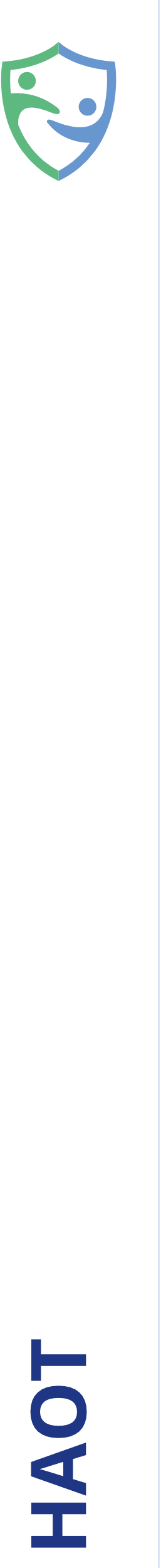 Кому проводится
обучение?
Работникам организации в зависимости от категории
Программа А
Программа Б
Категории работников
Работодатель (руководитель организации)
Заместители руководителя организации
Национальная Ассоциация Охраны Труда
Руководители филиалов и их заместители
Руководители СП организации и их заместители
Руководители СП филиала и их заместители
Специалисты по охране труда
Члены комитетов (комиссий) по охране труда
Уполномоченные по охране труда
Работники, категории специалисты
Работники рабочих профессий
Члены комиссий по проверке знания требований ОТ
Лица, проводящие инструктажи по ОТ и обучение
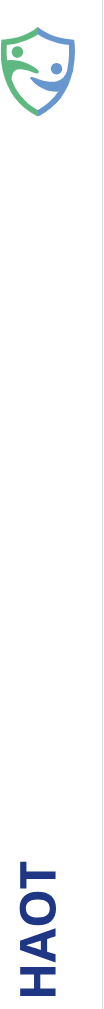 Образование и карьера специалиста по охране труда
Диапазон зарплат в вакансиях для специалистов в сфере ОТиПБ
Портрет СОТа
женщины (72%);
92 k
0
44,6 k
68,3 k
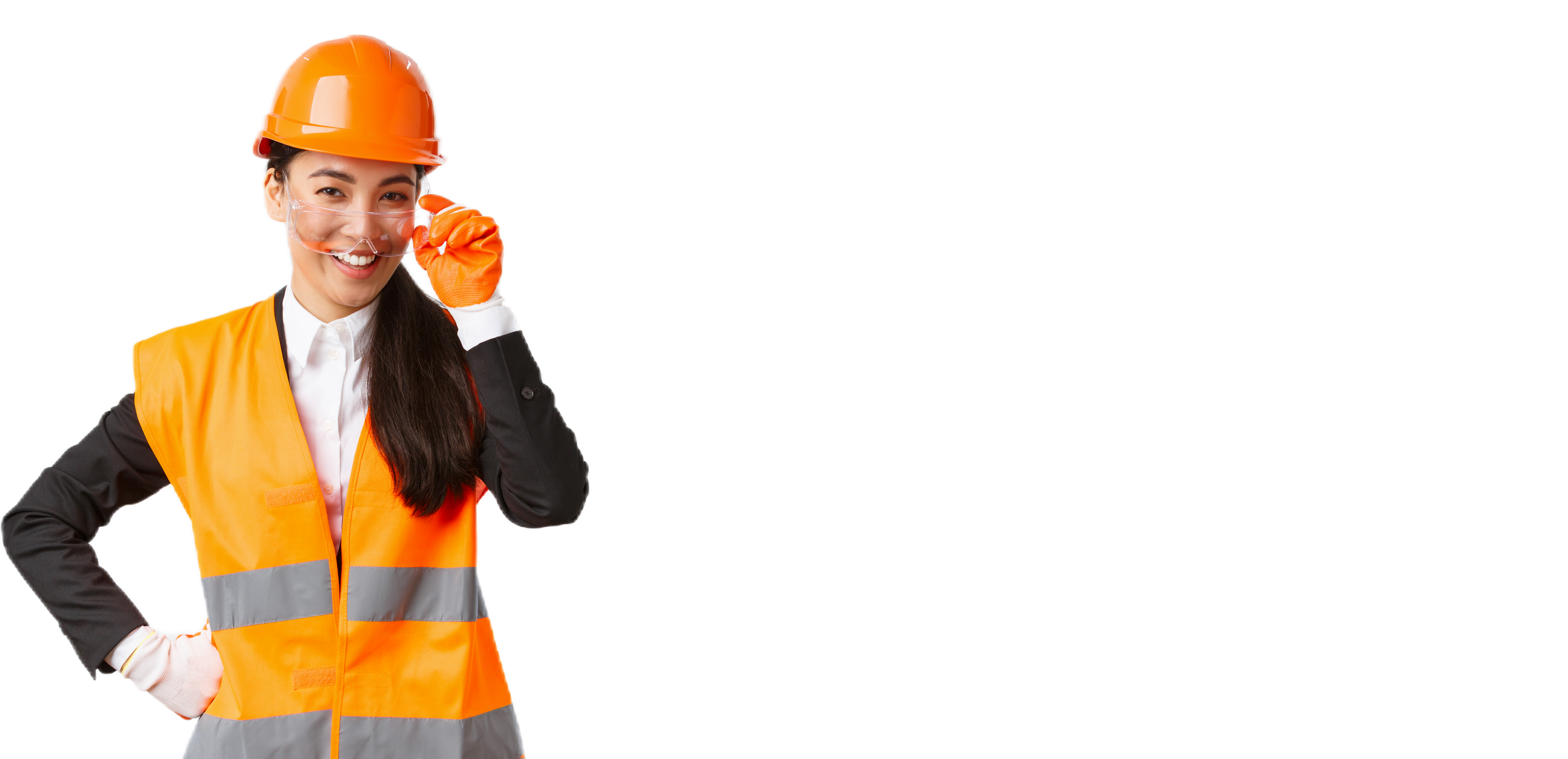 25–35 лет (37%)
Национальная Ассоциация Охраны Труда
законченное высшее образование (60%)
проходит дополнительные курсы повышения квалификации (79%)
25%
Число новых вакансий на hh
2022
2023
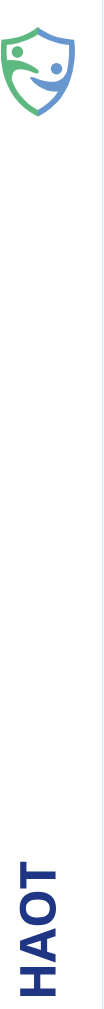 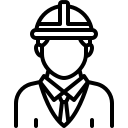 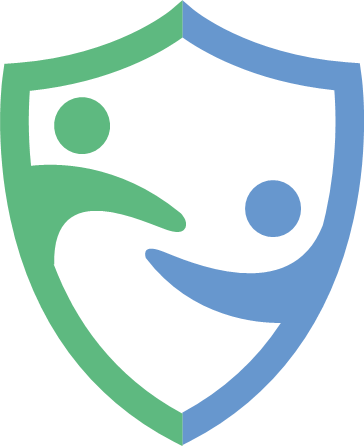 Квалифицированный специалист по ОТ
ВУЗ
Работодатель
Мотивация
обучающихся
Условия
обучения
Трудоустройство
Национальная Ассоциация Охраны Труда
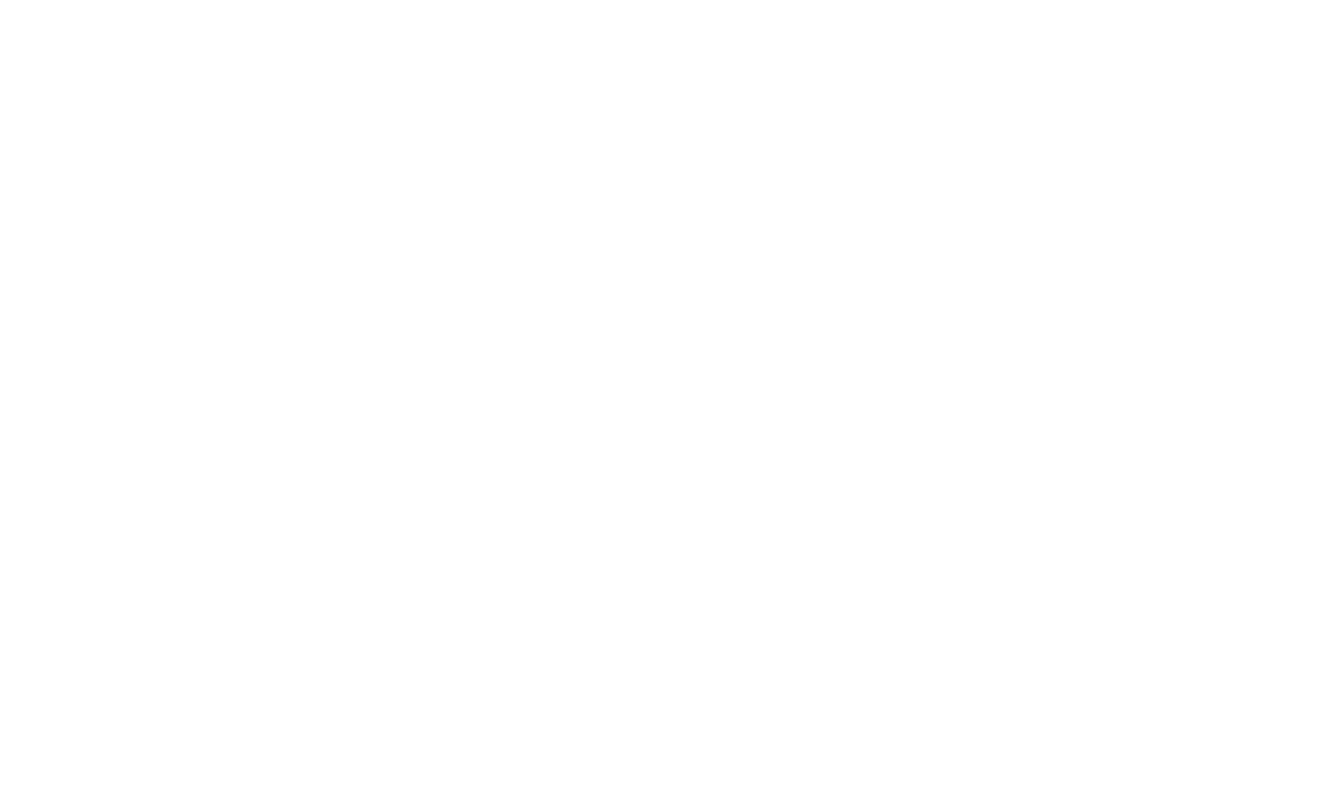 Качество
подготовки
Преподавательский
состав
Материально-техническое оснащение
Практикоориен-тированность
Взаимодействие с работодателями
Практики и стажировки
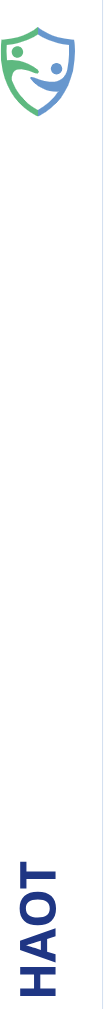 Ведущие отраслевые НИИ
Федерация независимых профсоюзов
Консалтинговые компании и 
аутсорсинг в области охраны труда
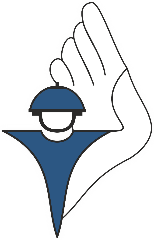 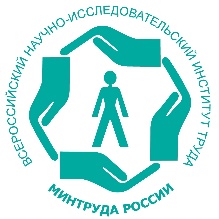 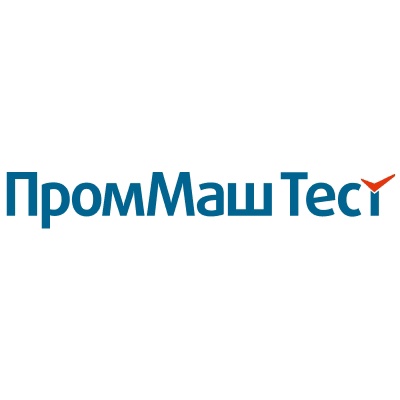 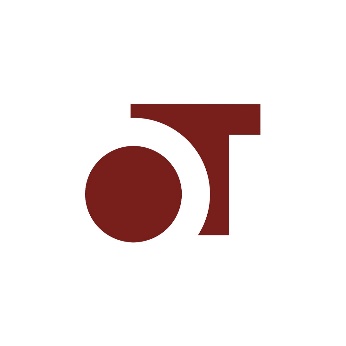 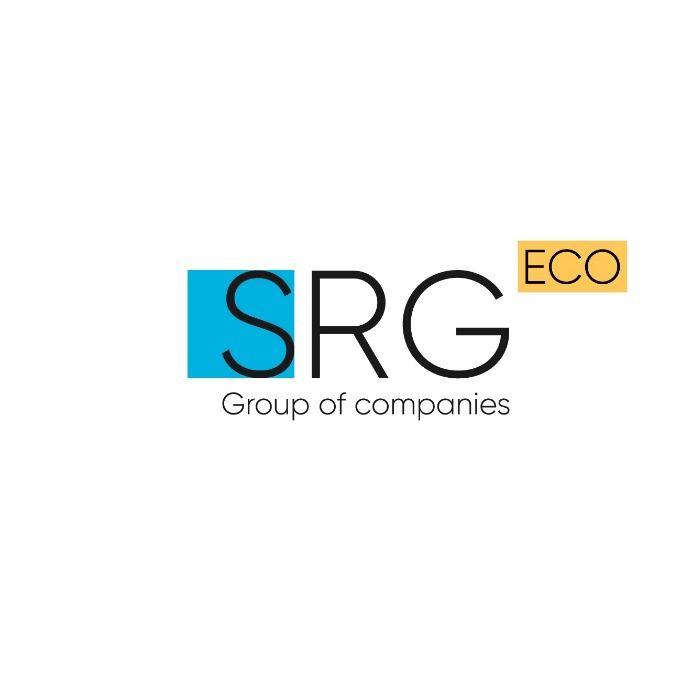 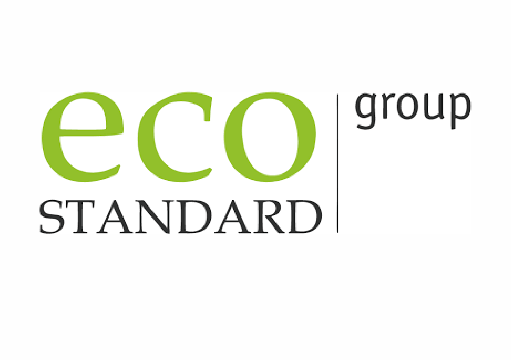 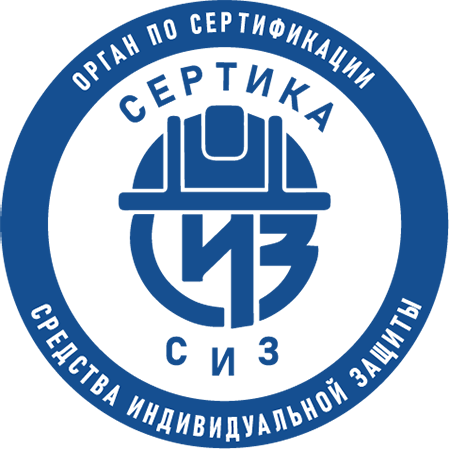 Cертификация продуктов и услуг
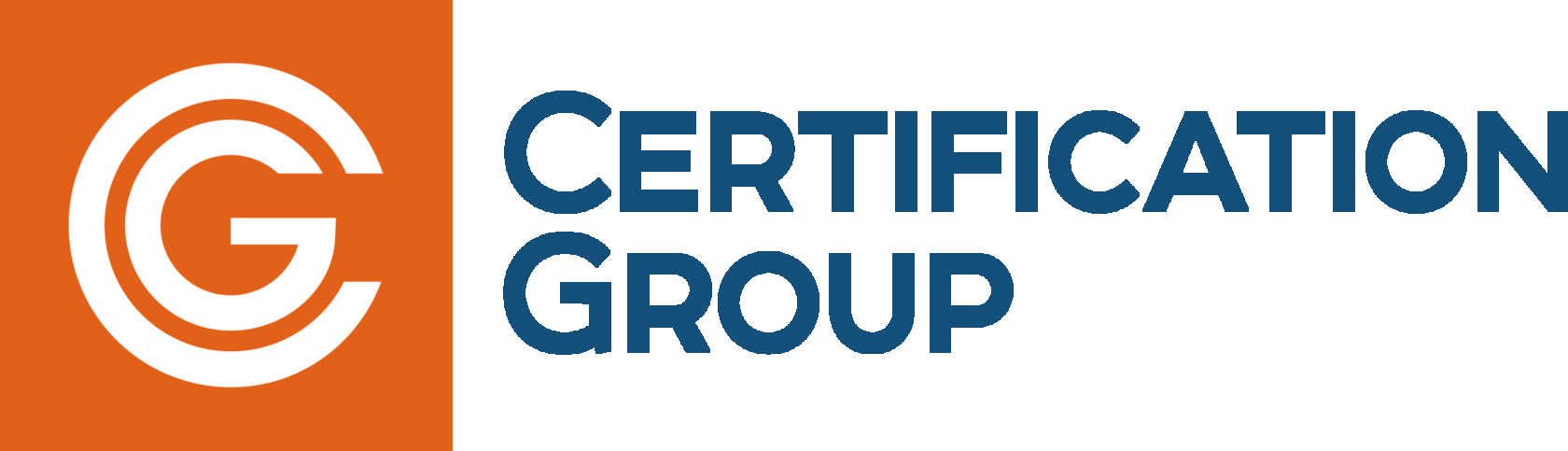 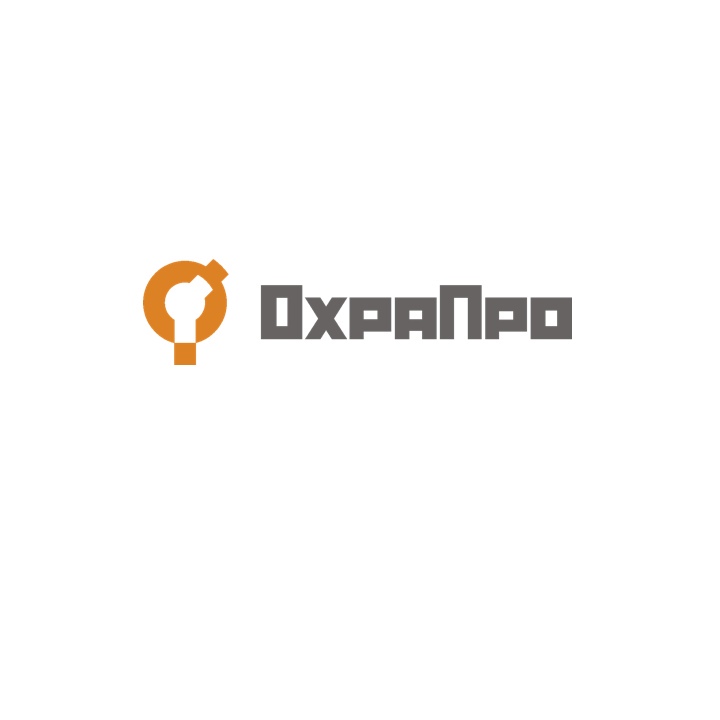 Национальная Ассоциация Охраны Труда
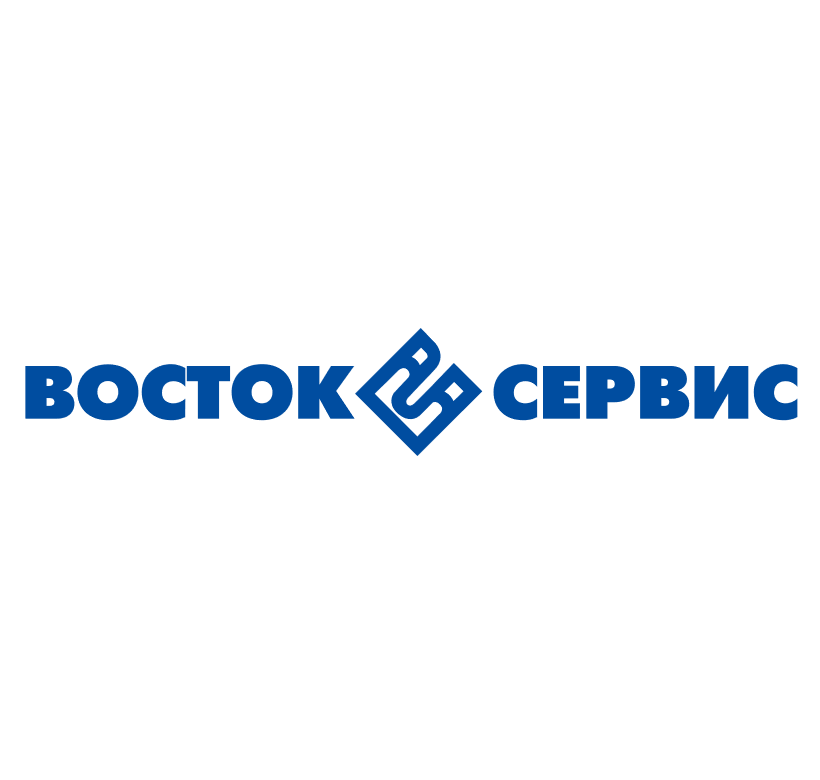 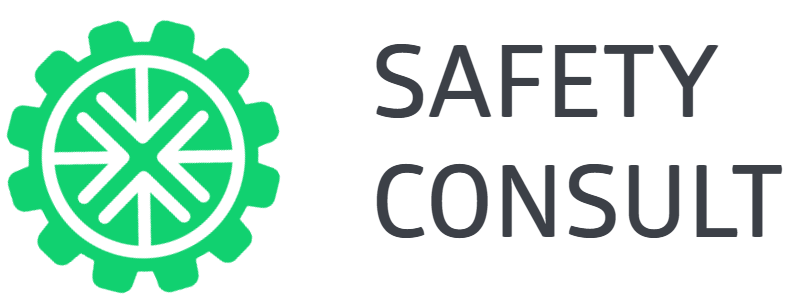 Поставщики и производители СИЗ
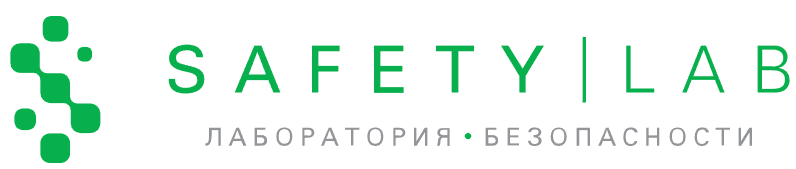 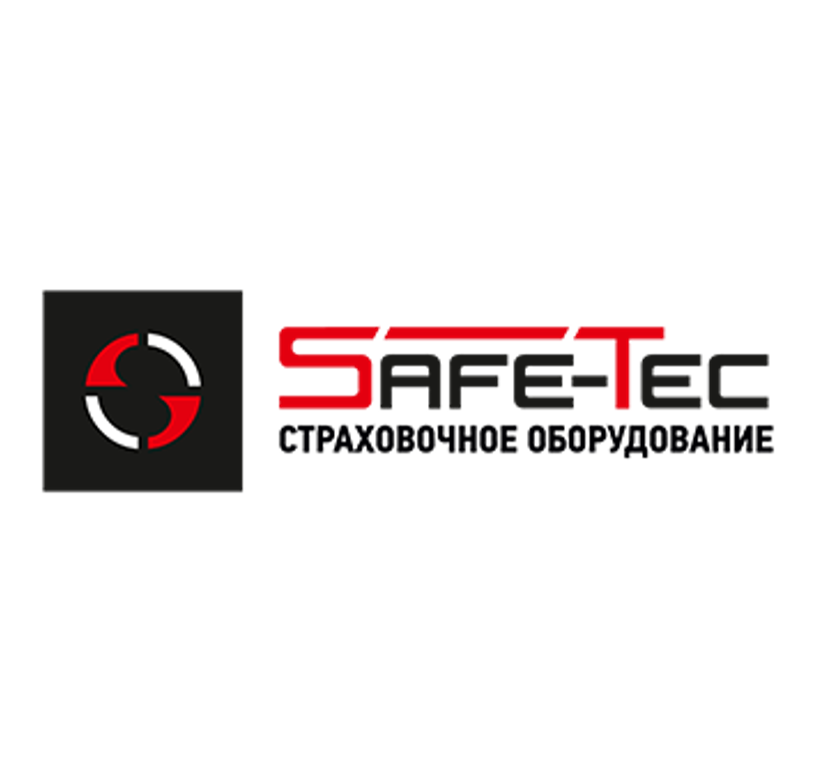 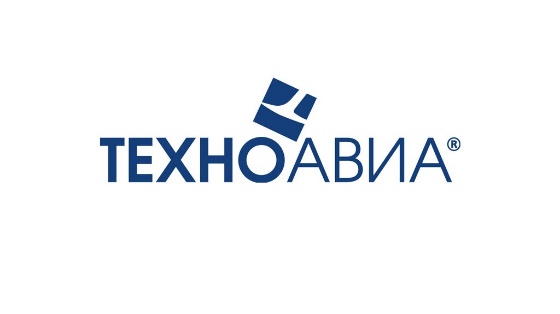 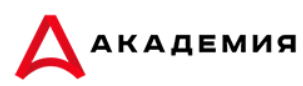 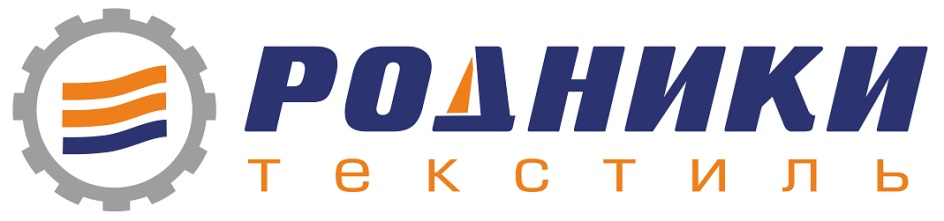 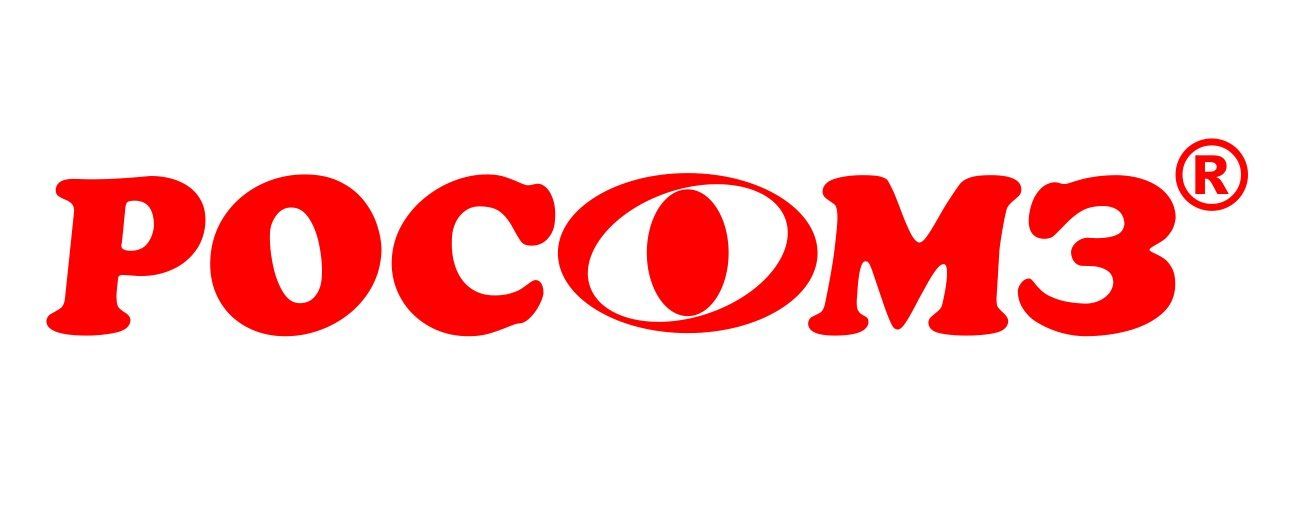 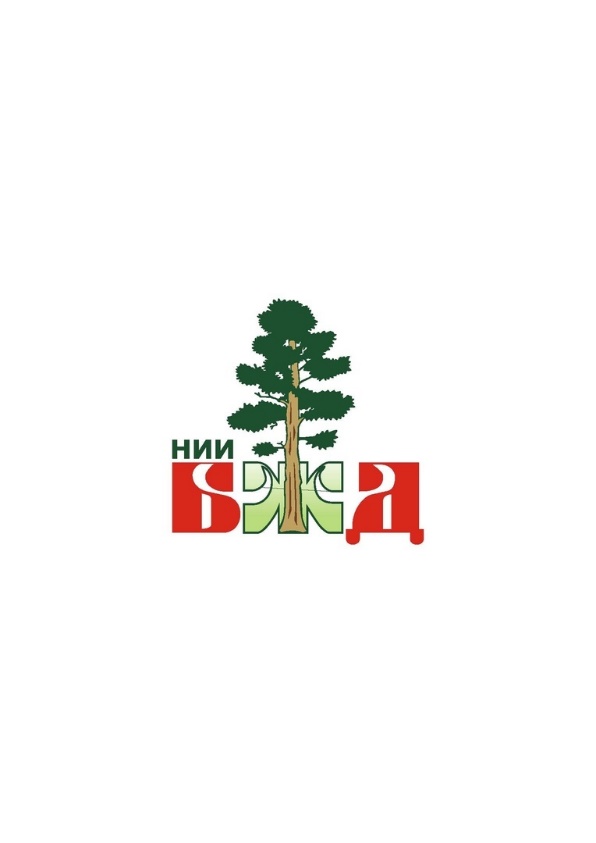 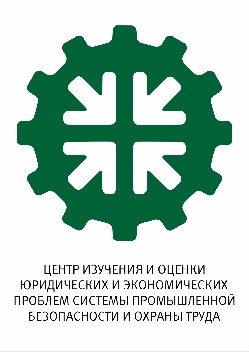 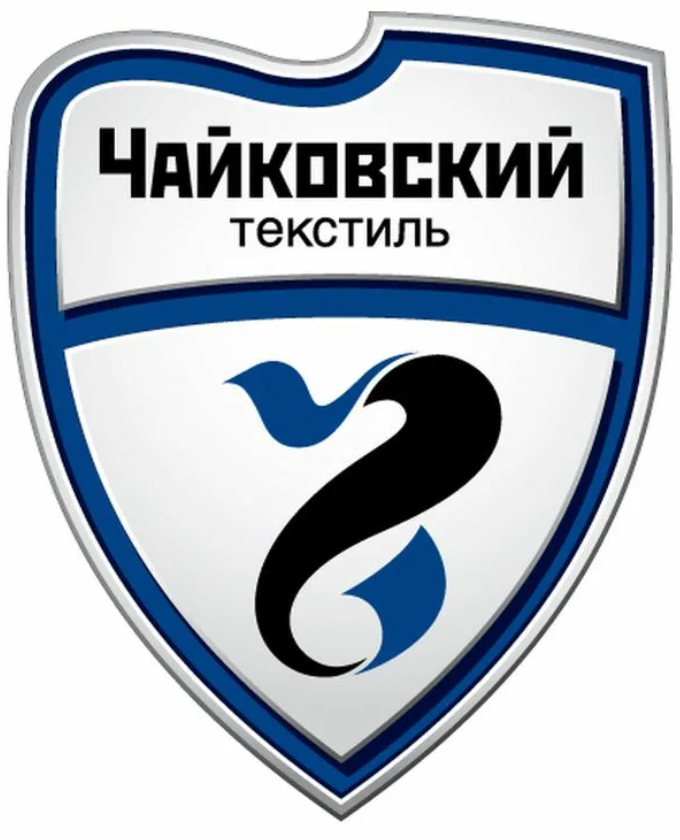 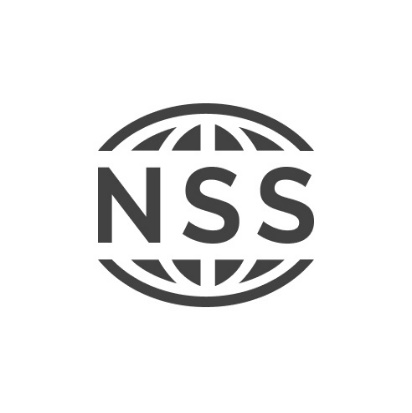 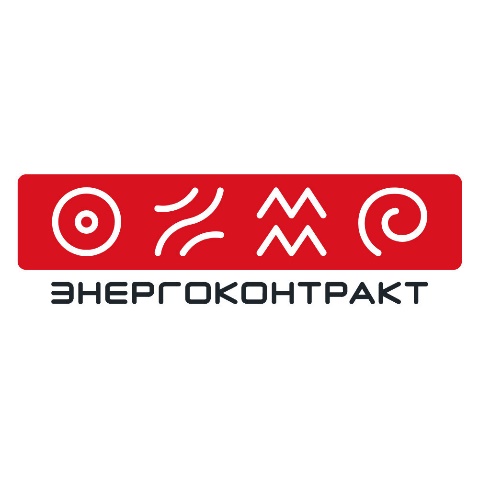 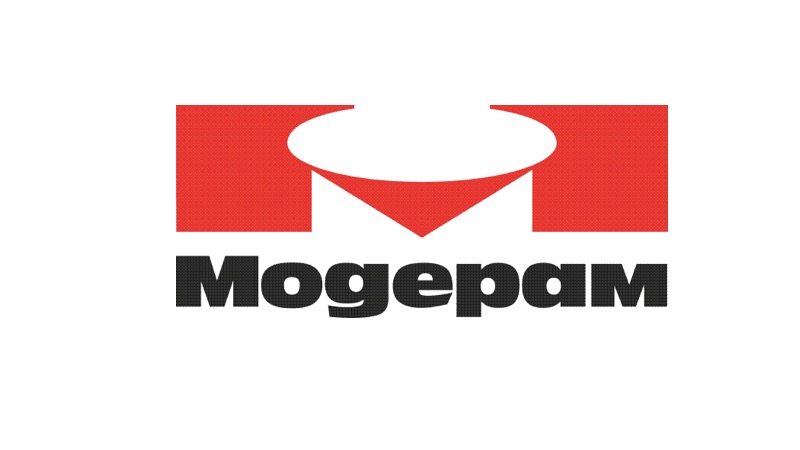 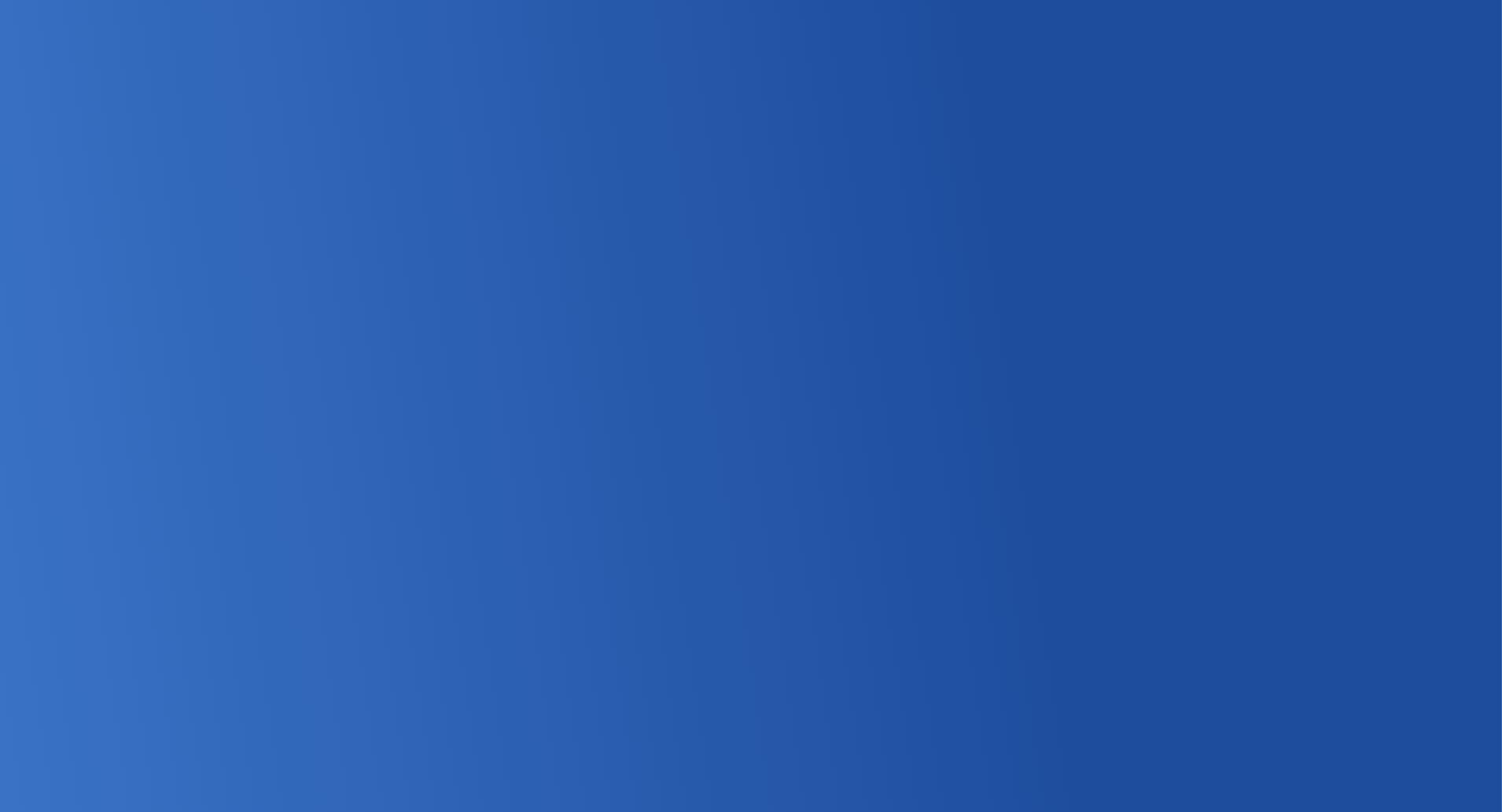 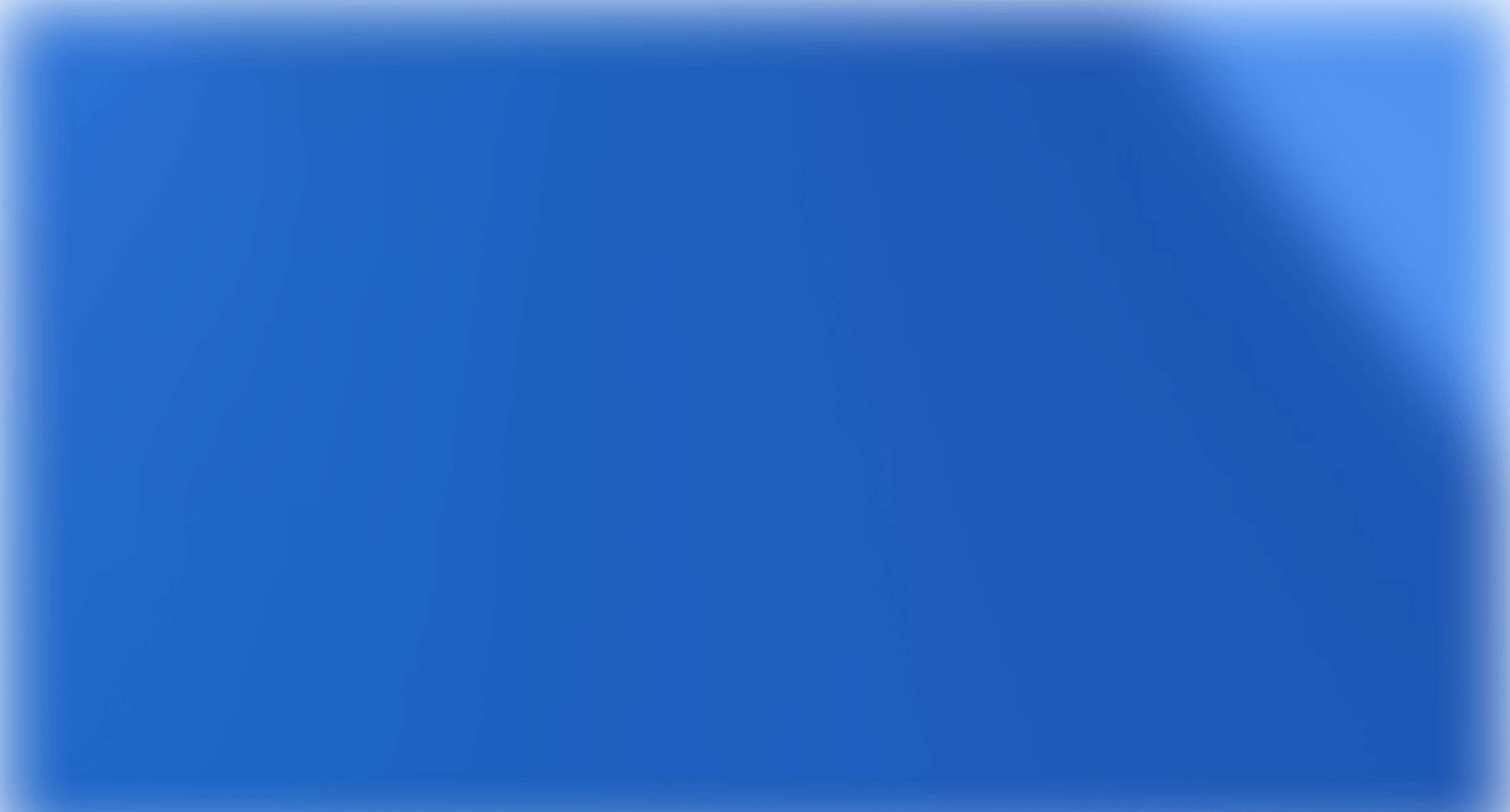 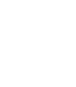 Ресурсы НАОТ:
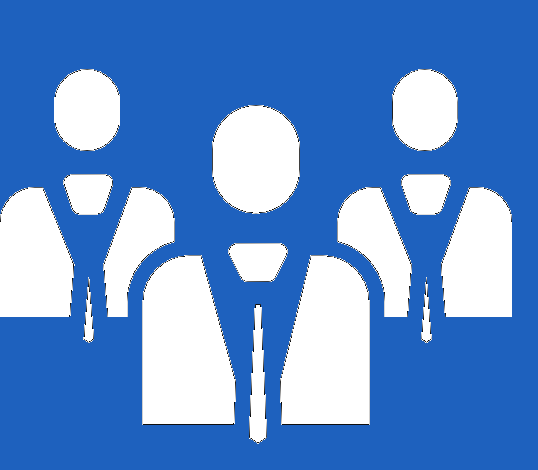 Новые возможности
Нетворкинг
Профильные комитеты
Возможность участия в подготовке и обсуждении НПА Минтруда, Роспотребнадзора и Росаккредитации
Участие в формировании единого мнения отрасли при разработке законодательных инициатив
Нетворкинг с ключевыми игроками рынка, экспертами, представителями государственных органов
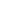 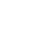 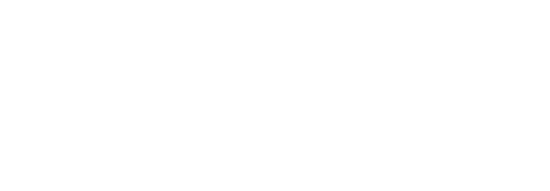 Актуальные кейсы
Рост компетентности
Повышение профессионального уровня благодаря семинарам ведущих экспертов в стране
Доступ к информационной базе Ассоциации с аналитическими обзорами и ответами экспертов по повышению эффективности управления охраной труда
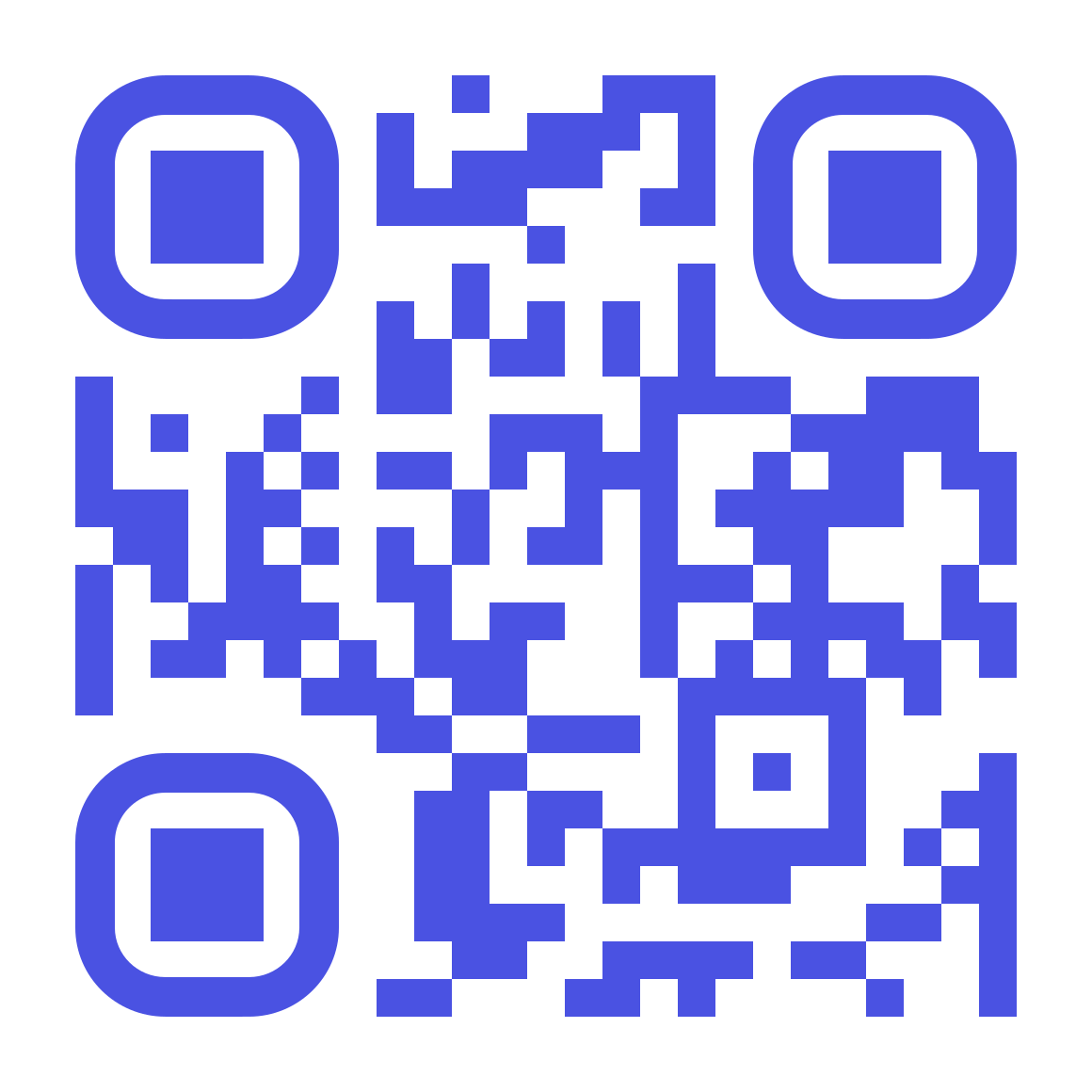 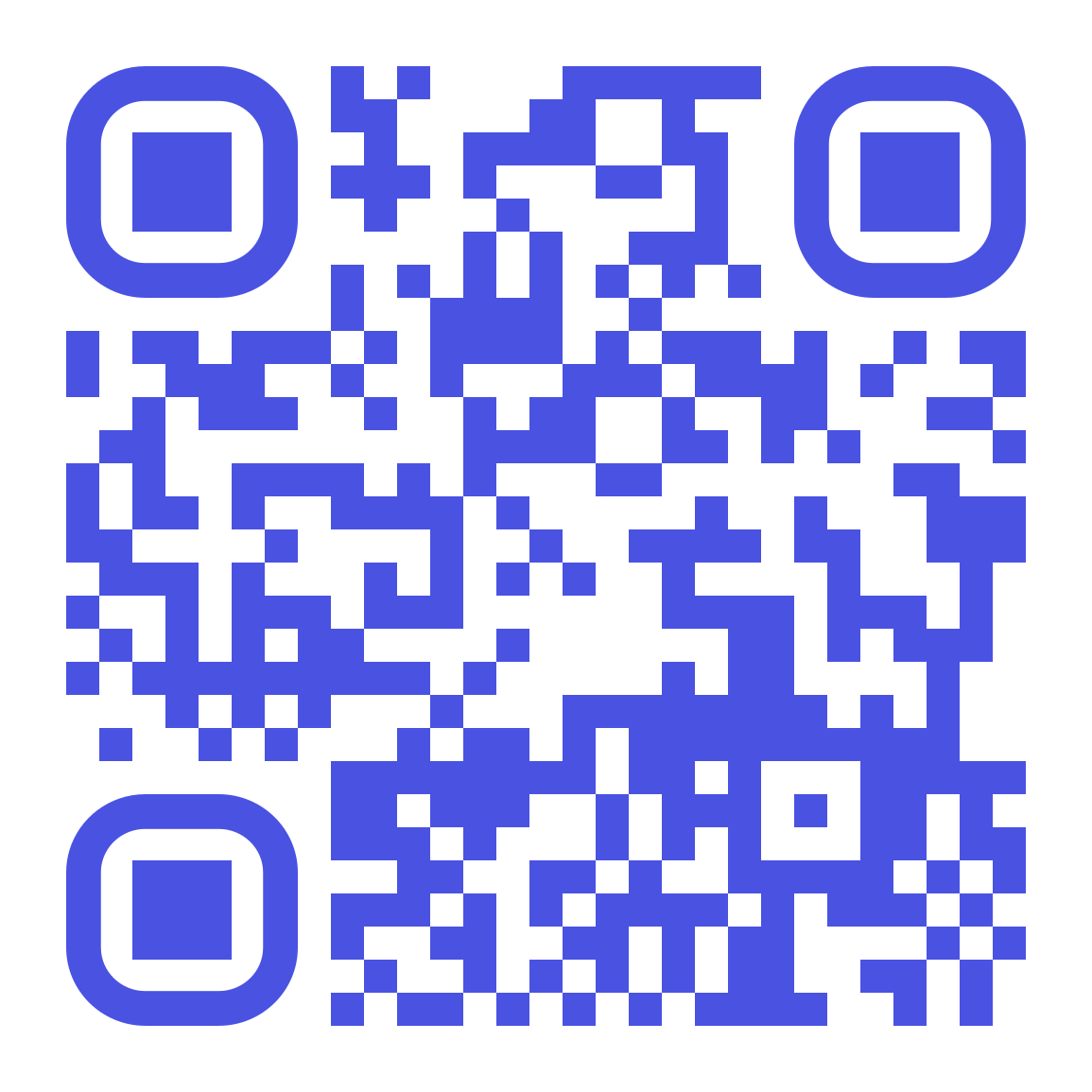 НАЦИОНАЛЬНАЯ АССОЦИАЦИЯ ОХРАНЫ ТРУДА
Сайт
Telegram-канал
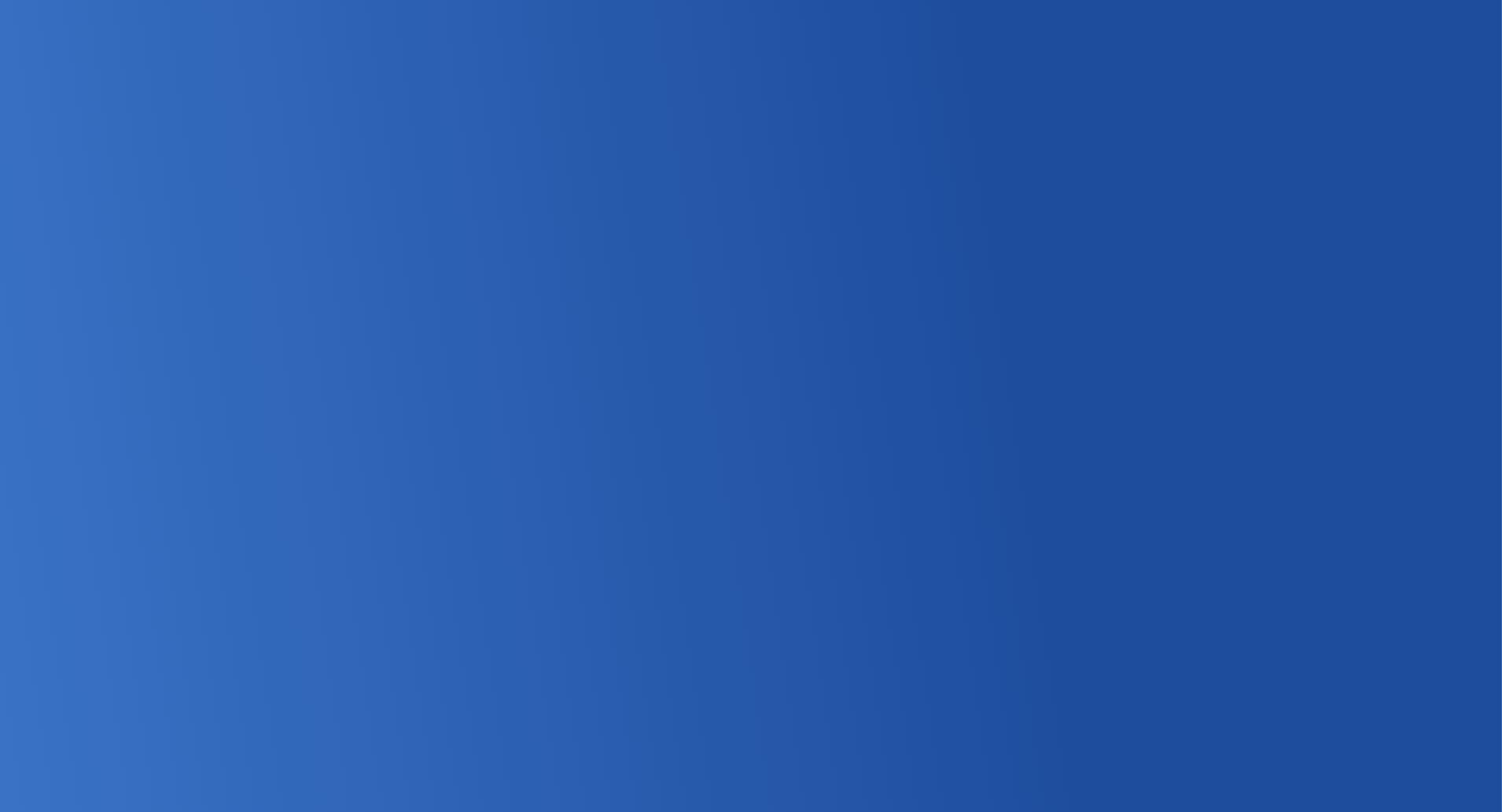 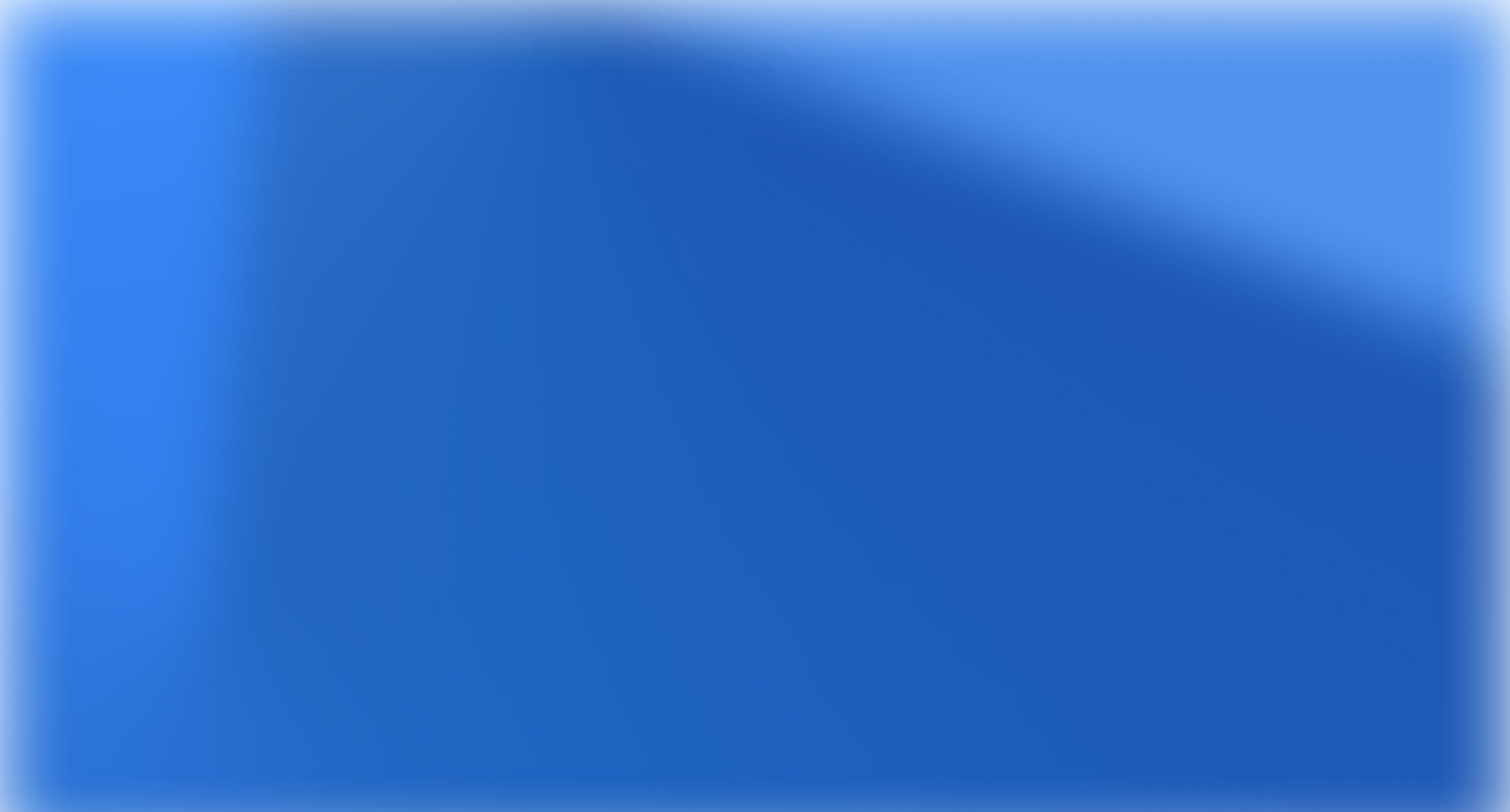 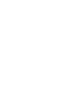 Создать экспертное сообщество и повысить качество услуг на рынке охраны труда мы сможем вместе!
Почта:
Кондратьева Ольга Евгеньевна
info@nasot.ru
генеральный директор НАОТ, доктор технических наук
Сайт:
https://nasot.ru/
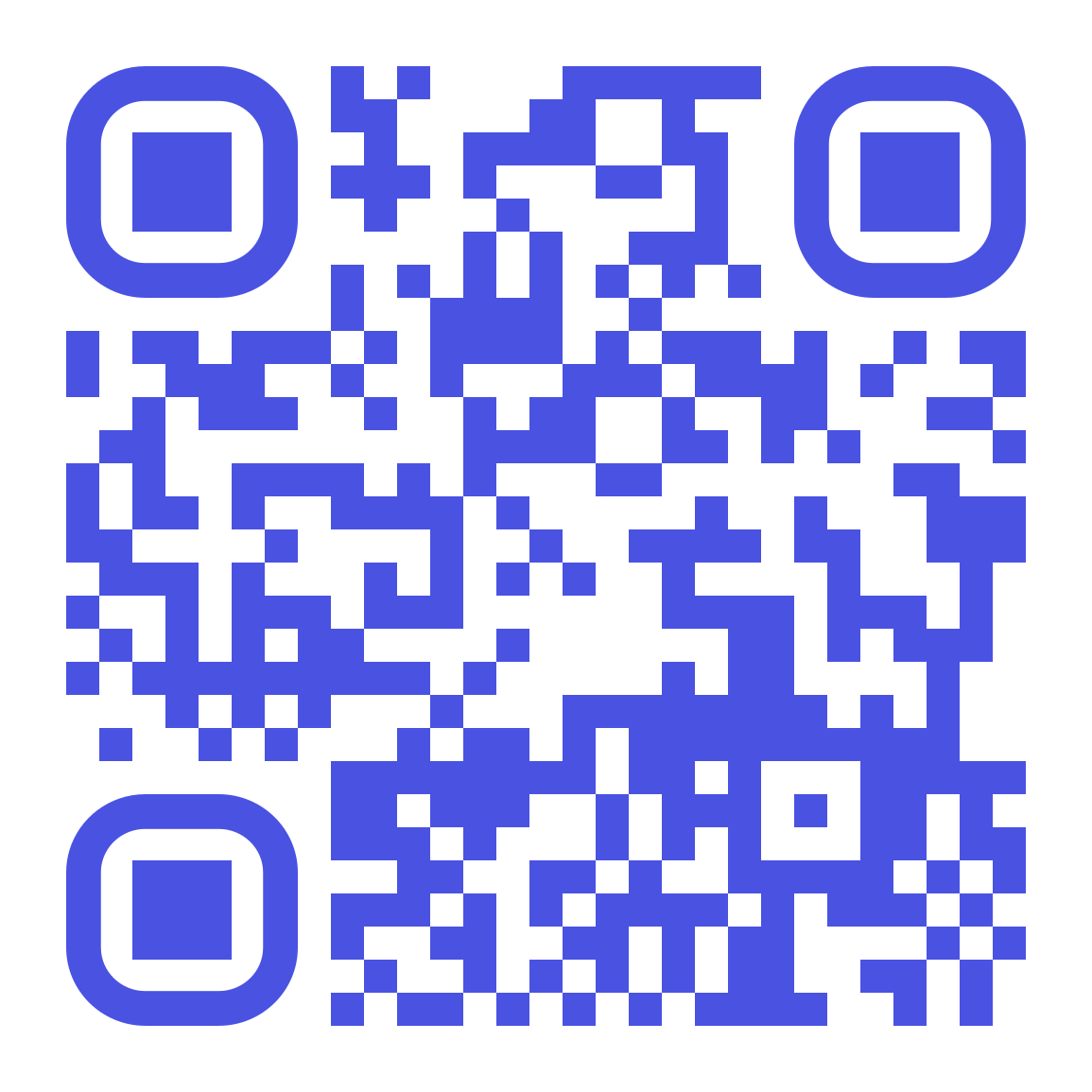 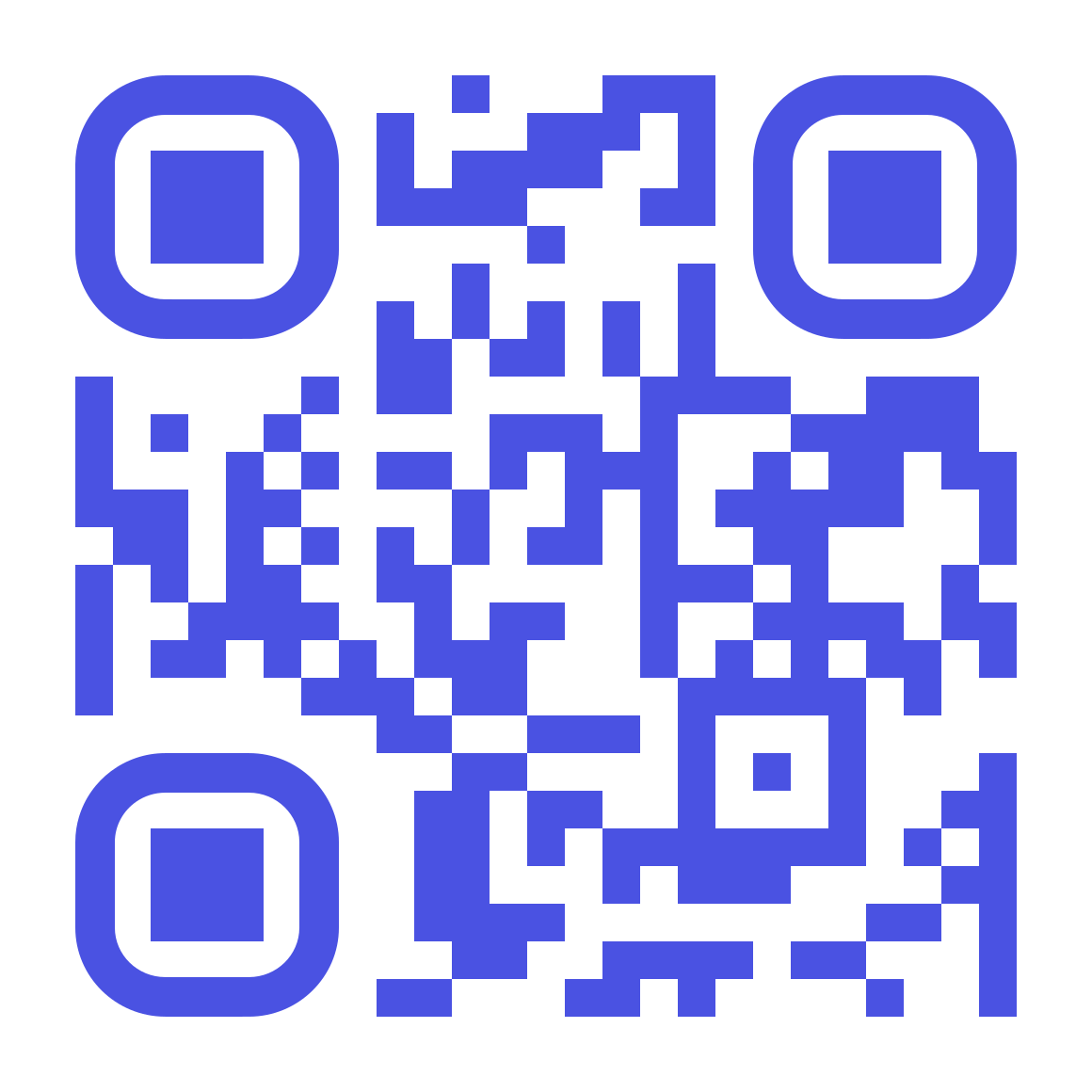 Telegram-канал
НАОТ
Сайт НАОТ